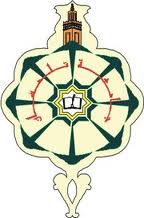 Université
de Tlemcen
COSI'2014, 8-10 Juin 2014, Béjaia, Algérie
Une approche à base de Machine Learning pour
la protection des micro-données
A. Belabed1, A. Chikh1, and E. aimeür2
2 University of Montreal
Montreal, Canada
1 UABT University – Tlemcen 
Tlemcen,  Algeria
Sommaire
Introduction; 

La problématique; 

L’approche proposée; 

Expérimentation; 

Conclusion & perspectives.
2
COSI'2014, 8-10 Juin 2014
Introduction (1/2)
Micro-données: Données brutes, issues de
enquêtes de sondage (échantillon);
 recensements;
 données administratives;
Intérêt :
Recherches scientifiques, statistiques, data Mining, …. Etc.
Domaine :
la santé;
l’administration;
l’économie; 
la recherche et l’enseignement universitaire
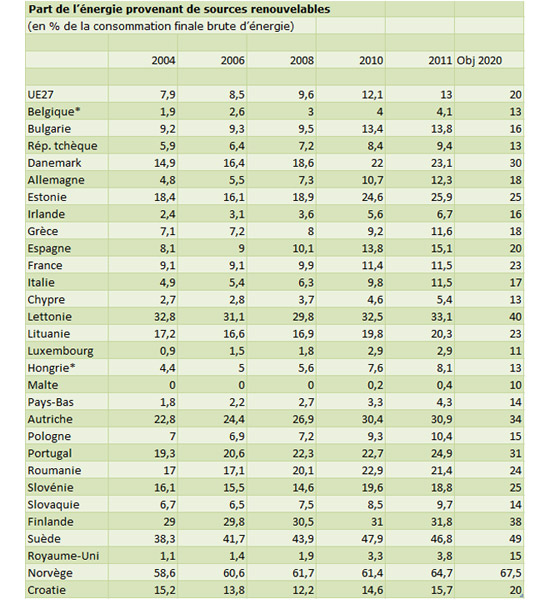 3
COSI'2014, 8-10 Juin 2014
Introduction (2/2)
Attributs non sensibles
Attribut sensible
Identificateurs
Les Micro-données: Exemple
Individus
4
COSI'2014, 8-10 Juin 2014
Problématique
Besoin de publication des données:  recherches scientifiques, statistiques, data Mining, …. Etc.
Une grande quantité de données personnelles (sensibles) peut être intégrée: préoccupations sur la protection de la vie privée des individus.
Comment publier les données et protéger en même temps la confidentialité des individus?
5
COSI'2014, 8-10 Juin 2014
Modèle d’attaque & Risques
Albert. C, 
900 Market St, San Francisco soufre d’une Hypertension.
Les attributs: Zip, Date de naissance, sexe et Etat civil  sont appelés des Quasi-identificateurs
Table publique (liste électorale)
6
COSI'2014, 8-10 Juin 2014
Approches :le modèle k-anonymat
Table initiale
Table 4-anonyme
7
COSI'2014, 8-10 Juin 2014
L’approche proposée
8
COSI'2014, 8-10 Juin 2014
Principe
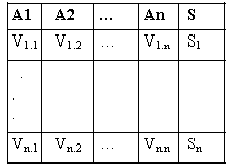 Publier des données fictives au lieu de vrais données;
Les données fictives sont générées en utilisant des modèles issues des données originales.
Permet aux nouvelles données de garder certaines propriétés des données originales
Table originale (T.P)
Génération des données
Qualité  non acceptable
Evaluation
Qualité acceptable
Publication
9
COSI'2014, 8-10 Juin 2014
Génération des Données
Etape 2
Etape 1
Table originale (TP)
Données Aléatoirement  générées (selon une distribution)
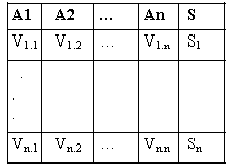 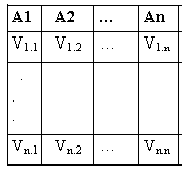 Règles sémantiques
Génération d’un modèle de classification M
Etape 3
Utilisation du Modèle M
Prédiction de l’attribut sensible « S » en utilisant les données générées {A1,A2, .., An}
Classifieur M
Attributs {A1,A2, .., An}  pour prédire « S »
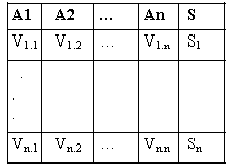 Table à évaluer (TG)
10
COSI'2014, 8-10 Juin 2014
Génération des Données
Règles sémantique
Attributs générés
R1
R2
.
.
.
 Rn
Vérification
A1, A2, …An
Règles non 
vérifiées
Règles vérifiées
La génération  des Attributs est guidée par un ensemble de règles Sémantiques :    «  un enfant ne peut être marié »  , «un enfant ne peut avoir d’enfants », …
Attributs Acceptés
Attributs Rejetés
11
COSI'2014, 8-10 Juin 2014
Méthode d’évaluation
Table originale (T.P)
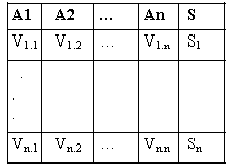 T.P: Apprentissage
performances
Classifieur
 M
PM
T.P: tests
Comparaison de 
PM & PM1
Table Générée (T.G)
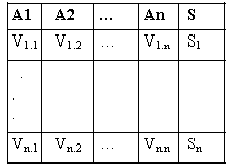 T.G Apprentissage
performances
Classifieur
 M1
PM1
T.P: tests
12
COSI'2014, 8-10 Juin 2014
Expérimentation (1/6)
La base " Adult Data Set " 
http ://archive.ics.uci.edu/ml/datasets/Adult);

Contient 14 attributs dont un est considéré comme sensible (attribut binaire (revenu >50K ou <=50K));

On a choisi pour la génération des données un classifieur de type « Support Vector Machines ».
13
COSI'2014, 8-10 Juin 2014
Expérimentation (2/6)
La phase d’évaluation:
 Trois algorithmes 
Naive bayes: famille des classifieurs bayésiens; 
RBF Network (radial basis function networke): la famille des classifieurs fonctionnels
foret Aléatoire (Random Forest): arbres de décisions

Les performances des modèles sont évaluées en termes de « précision » et de « rappel »;

Nous avons répété la phase de génération jusqu’à l’obtention des résultats acceptable.
14
COSI'2014, 8-10 Juin 2014
Expérimentation (3/6)
Naïve bayes
4,5 % de dégradation en terme de précision;
 6% de dégradation en terme de Rappel;
15
COSI'2014, 8-10 Juin 2014
Expérimentation (4/6)
Les Foret Aléatoire
Un légère avantage dans les performance du modèle généré:   
 0,9 % d’amélioration en terme de précision;
 0,7% de dégradation en terme de rappel.
16
COSI'2014, 8-10 Juin 2014
Expérimentation (5/6)
RBFNetwork
4,7 % de dégradation en terme de précision;
 5,4%  de dégradation en terme de Rappel;
17
COSI'2014, 8-10 Juin 2014
Expérimentation (6/6)
Environ 5% de dégradation des performances (rappel et précision) du modèle construit à partir des données générées.
 
 C’est un compromis à faire entre l’utilité des données publiées et la protection de la vie privée des individus.
18
COSI'2014, 8-10 Juin 2014
Conclusion & Perspectives
Techniques de Machine Learning pour générer des nouvelles données qui se diffèrent totalement des données originales, cela introduit une forte garantie de protection;

Ce travail ne traite pas le cas où certaines lignes de données générées prennent les mêmes valeurs que celles d’individus réels .

L’approche proposée traite seulement le cas où les données seront utilisées pour un objectif de classification.
19
COSI'2014, 8-10 Juin 2014
Conclusion & Perspectives
Nous envisageons : 
Introduire des nouveaux mécanismes dans la phase de génération qui permettent de capturer les corrélations entre attributs. 

Etudier l’influence des règles sémantiques sur la qualité des données générées.
20
COSI'2014, 8-10 Juin 2014
Merci pour votre attention
Belabed Amine
Université de Tlemcen,  Algérie
E-mail: belebed.amine@mail.univ-tlemcen.dz
21
COSI'2014, 8-10 Juin 2014